23-1
Central Africa
Physical Geography
Landforms
Big soup bowl with a wide rim

Congo Basin – flat region surrounded by higher land
Western Rift Valley

Lake Nyasa (Lake Malawi)

Lake Tanganyika
Rivers
Congo River – drains the basin

Flows into Atlantic

Rapids and falls – stop travels to ocean
Zambezi River – flows into the Indian Ocean

Victoria Falls
Climate and Animals
Humid tropical

Warm, lots of rain

Rainforests
Okapis – short necked relative to giraffe

Gorillas, elephants, wild boars
Forests and animals are in danger from humans

North and south of the Congo Basin are tropical savanna
Resources
Subsistence farmers

Coffee, bananas, and corn
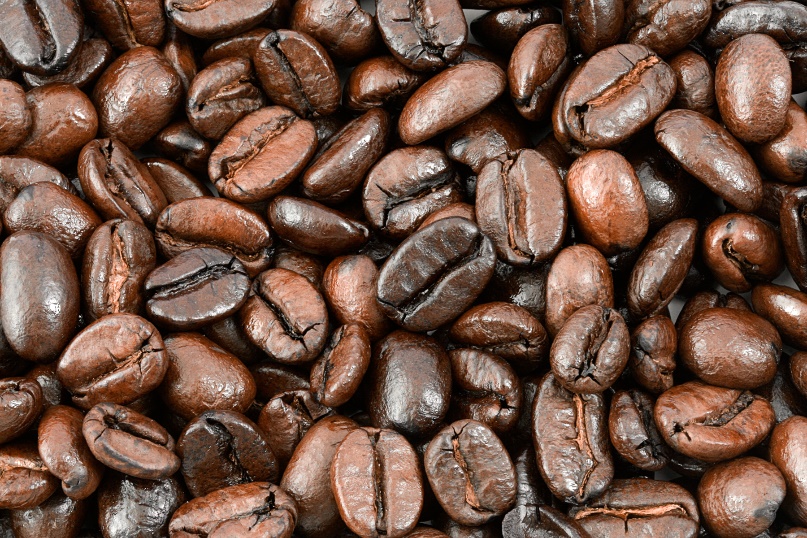 Periodic market – open-air trading market that is set up once or twice a week
Timber

Hydroelectric power

Oil, natural gas, coal
Copper belt – Northern Zambia and Southern Democratic of the Congo

Poor roads and political problems keep area from being fully developed